GENETICS
Module 8
Genetics
Genetics is the study of HEREDITY or the INHERITANCE of traits

Gregor Mendel:
“Father of Genetics”

Worked with pea plants 
to discover the principles 
of heredity.
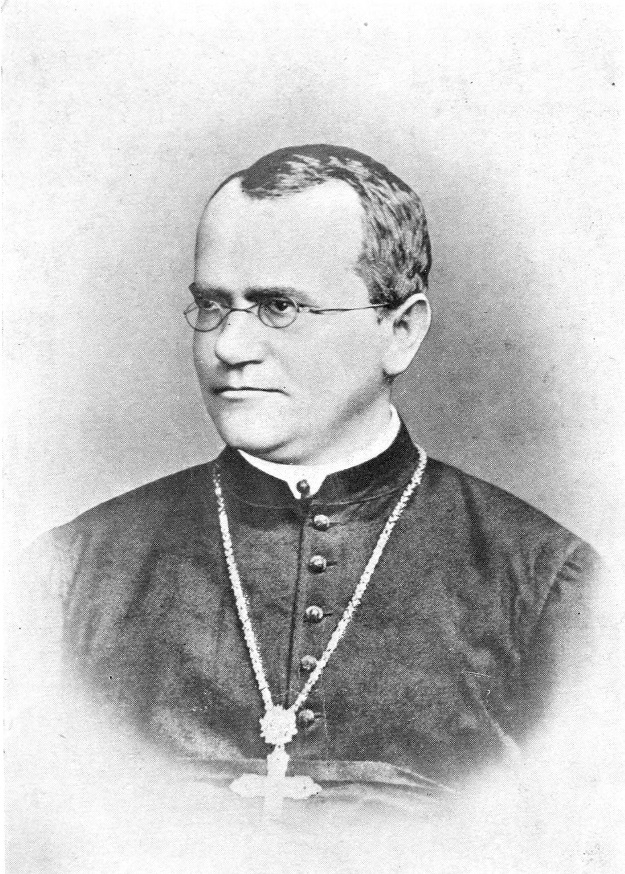 3 Principles of Heredity
Dominance:  one form of a trait can hide or “mask” the other form
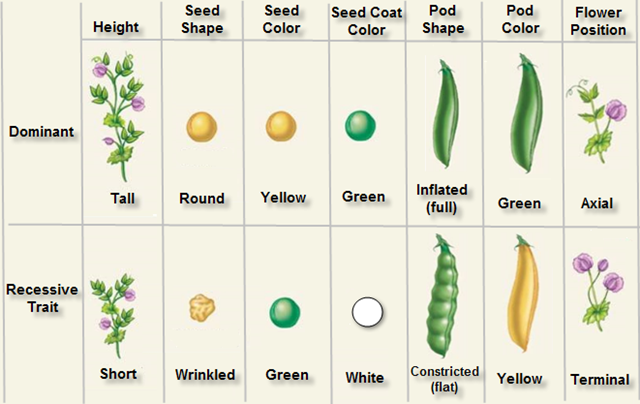 3 Principles of Heredity
Segregation:  Each individual has 2 alleles for a trait, which are separated when the gametes are formed during MEIOSIS
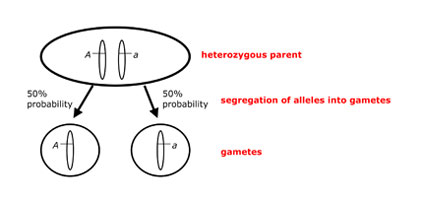 3 Principles of Heredity
Independent Assortment:  Genes on chromosomes are separated independently of one another when the gametes are formed.  This results in different combinations of genes in each gamete, allowing for genetic variation
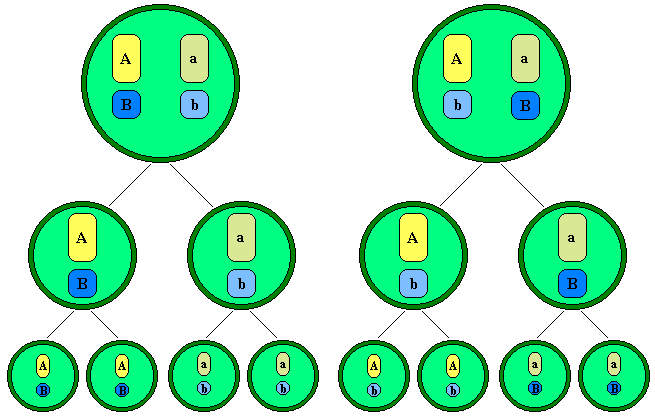 Important terms to KNOW when studying genetics:
Remember….
A TRAIT is a physical or physiological characteristic of an organism.

Traits are determined
by  your genes / DNA
which is a code for the
production of protein!
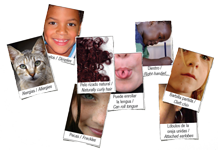 Nature vs. Nurture
“Nature” refers to your genes / DNA

“Nurture” refers to your environment
  ex. food, education, medication, upbringing

Diseases often result from nature AND nurture:
Cancers
Diabetes
Heart disease 

TWIN STUDIES give us information on nature vs. nurture
Twins: Is it All in the Genes? - Our America with Lisa Ling - Oprah Winfrey Network - YouTube
The SIX paths of inheritance
1. Mendelian  (A, a)

2. Co-dominance  (A, B)

3. Incomplete  Dominance   (A, A’)

4. Multiple Alleles  (IA, IB, i)

5. Sex – Linked  (XA, Xa)

6. Polygenic  (AaBbCc)
Mendelian (Dominant / Recessive)
Tongue-rolling is dominant to non- tongue rolling.  Show a cross between a homozygous dominant tongue-roller and a non-tongue roller.


						  Heterozygote:
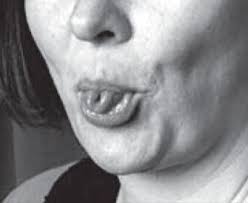 Co-dominance
Black feathers and white feathers in chickens are co-dominant.  Show a cross between a black-feathered chicken and a white-feathered chicken.


						  Heterozygote:
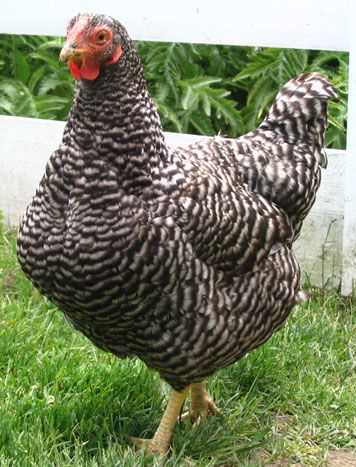 Incomplete Dominance
In four o’clock flowers, red petals and white petals are incompletely dominant.  Show a cross between a red four o’clock and a white four o’clock

						  Heterozygote:
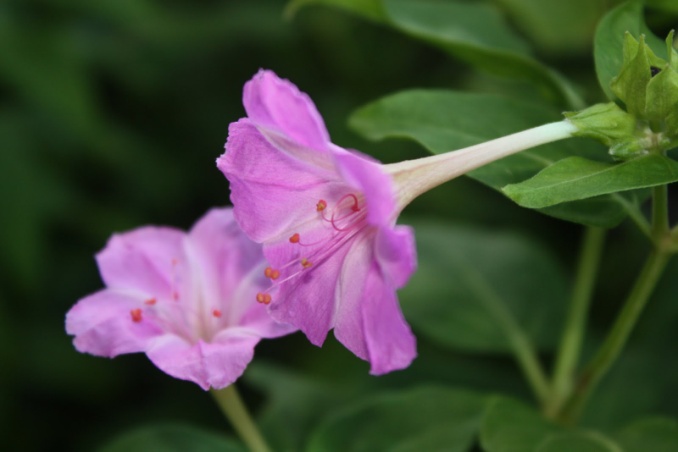 Multiple Alleles
Example:  BLOOD TYPE

	Show a cross between a man with type O blood and a woman with type AB blood.  What are the phenotypes of their children?
Sex Linkage
Show a cross between a man who has normal vision and woman who is a carrier for color-blindness
Example:  Color-blindness

Sex-linked is X-linked!

Female heterozygote is a 
“carrier” for the trait

Males show the trait
 more often
Number of   individuals
Skin color
Polygenic
Example:  Skin color

NO PUNNETT SQUARE!
Graph shows a normal distribution where MOST individuals are average, but there are some at either extreme